Proposed bug fix for SAS deep convection in operational HWRF(Crisis RFC Implemented on August 3rd at 18Z)
HWRF team, with the help of DTC, identified a problem in the SAS deep convection code where the vertical level array was found to go out of bounds while determining the maximum level convection can reach.  This was discovered when the 2011 HWRF public release (HWRFV3.3) configuration with new GFS SAS scheme was found crashing on tJet when compiled with PGI compilers.

In the program phys/module_cu_sas.F:
 ! if (prsl(i,k)*tx1(i) .gt. 0.04)kmax(i) = k + 1                            !original(bug) 
    if (prsl(i,k)*tx1(i) .gt. 0.04)kmax(i) = min(km,k+1)              ! Proposed bug fix

If P(sfc) is 1000mb, then the level higher than p(k)=40mb will meet this condition (introduced to reduce the computational time). However, HWRF model top is 50mb, so kmax becomes always km+1
This out of bound array is found to have significant impact since kmax is used in the computation of HEO and HEOS, (moist static energy and saturation moist static energy)
	if(cnvflg(i)) then 
            k = kmax(i) 
            heo(i,k) = g * zo(i,k) + cp * to(i,k) + hvap * qo(i,k) 
            heso(i,k) = g * zo(i,k) + cp * to(i,k) + hvap * qeso(i,k) 
        
Nature of this bug is unpredictable.  The out-of-bound array takes undefined values from machine’s memory and has a potential to crash the model when something goes wrong on the nodes where the model is running.
1
Initial observations from Mike Brennan (NHC): 18 to 24 hours into the HWRF model run the low-level vortex associated with the invest appears to break down.  The model shows a patchwork pattern of low-level vorticity maxima and minima in association with the invest, along the ITCZ, and in the high terrain of Mexico.  This appears to be due to very large amounts of grid-scale precipitation, in some areas exceeding 5 or even 10 inches in a 6-h period across much of the domain. Interestingly, the precip amounts produced by the convective scheme are quite small (generally < 1 inch in a 6-h period).
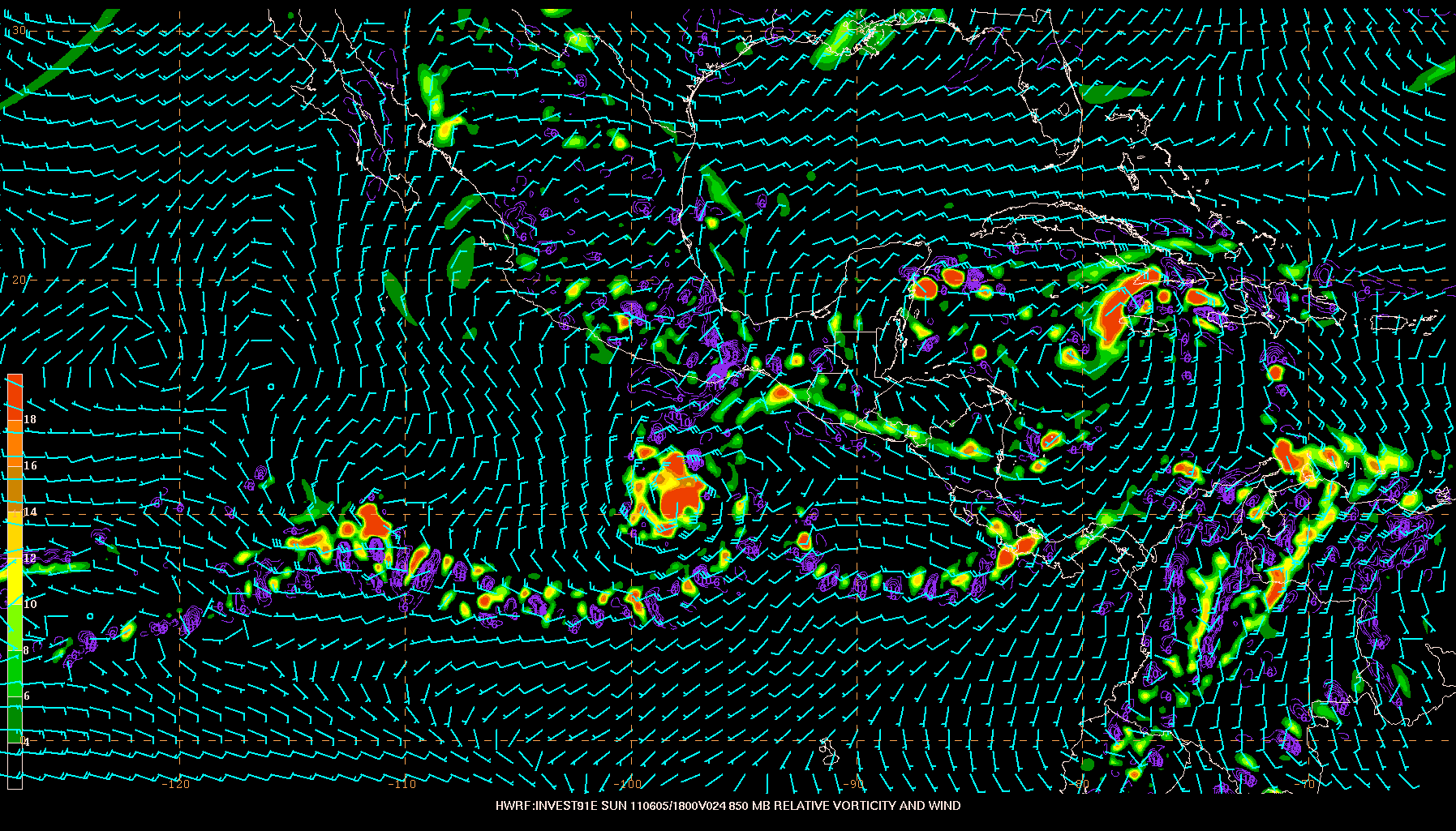 Grid-Scale Precipitation
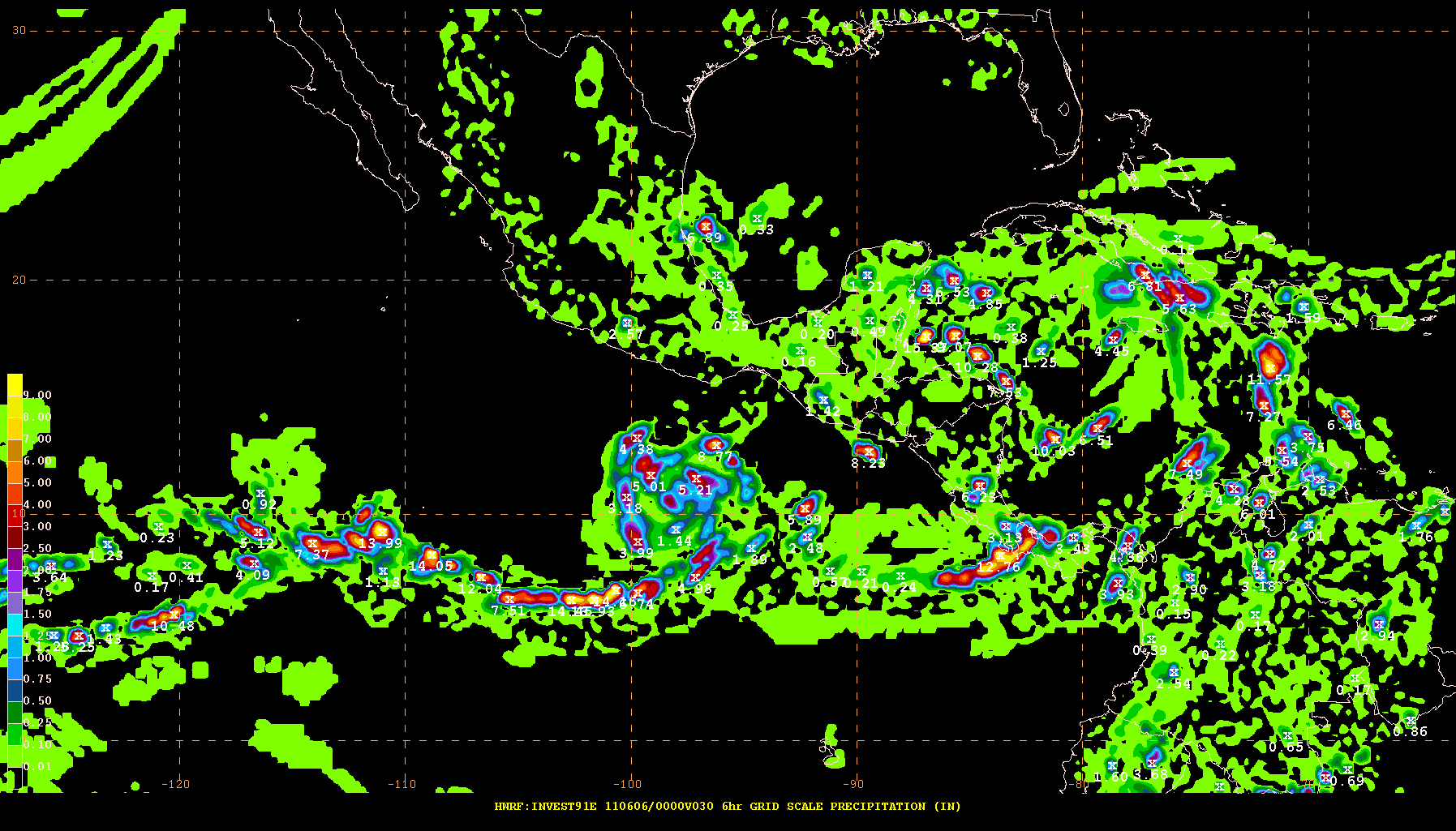 850 hPa Vorticity
2
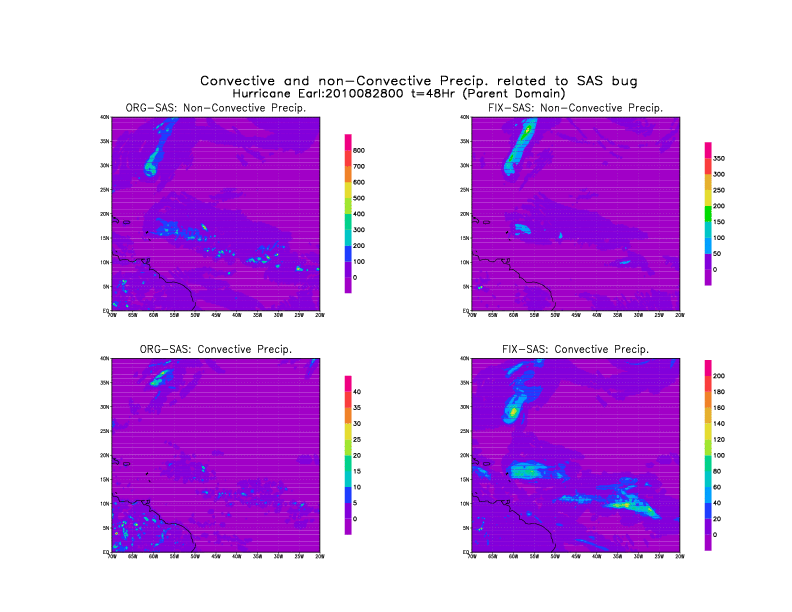 350kg/m2
800kg/m2
Large-scale precip
200kg/m2
40kg/m2
Conv.  precip
Original SAS
Bug-fixed SAS
3
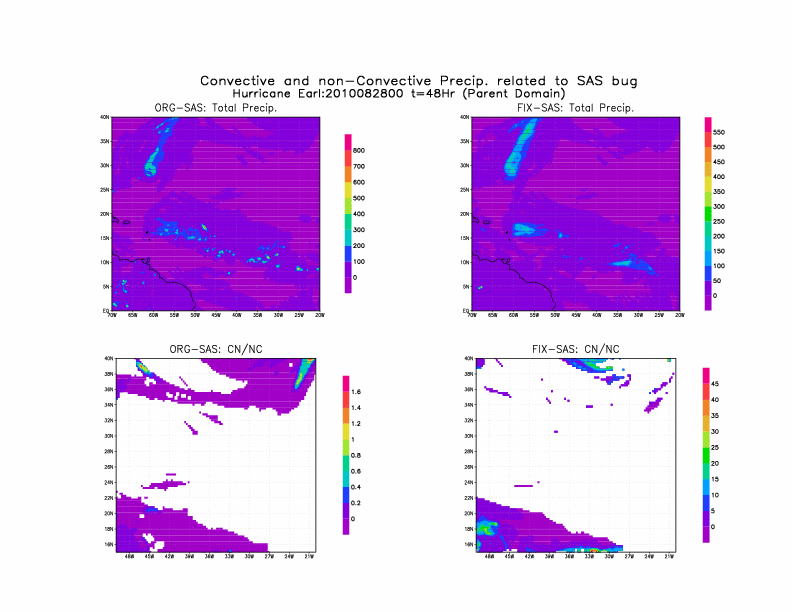 Total precip
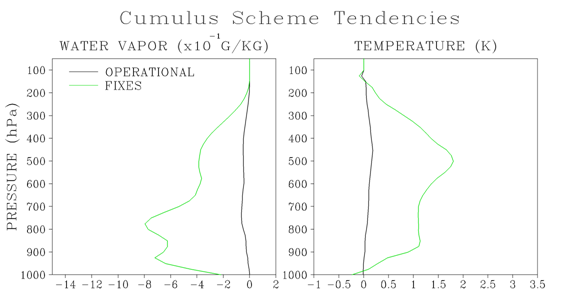 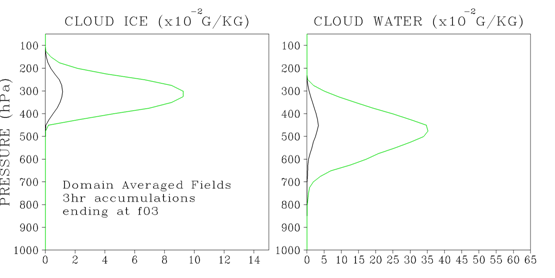 Ratio of convective to non-convectiveprecip
4
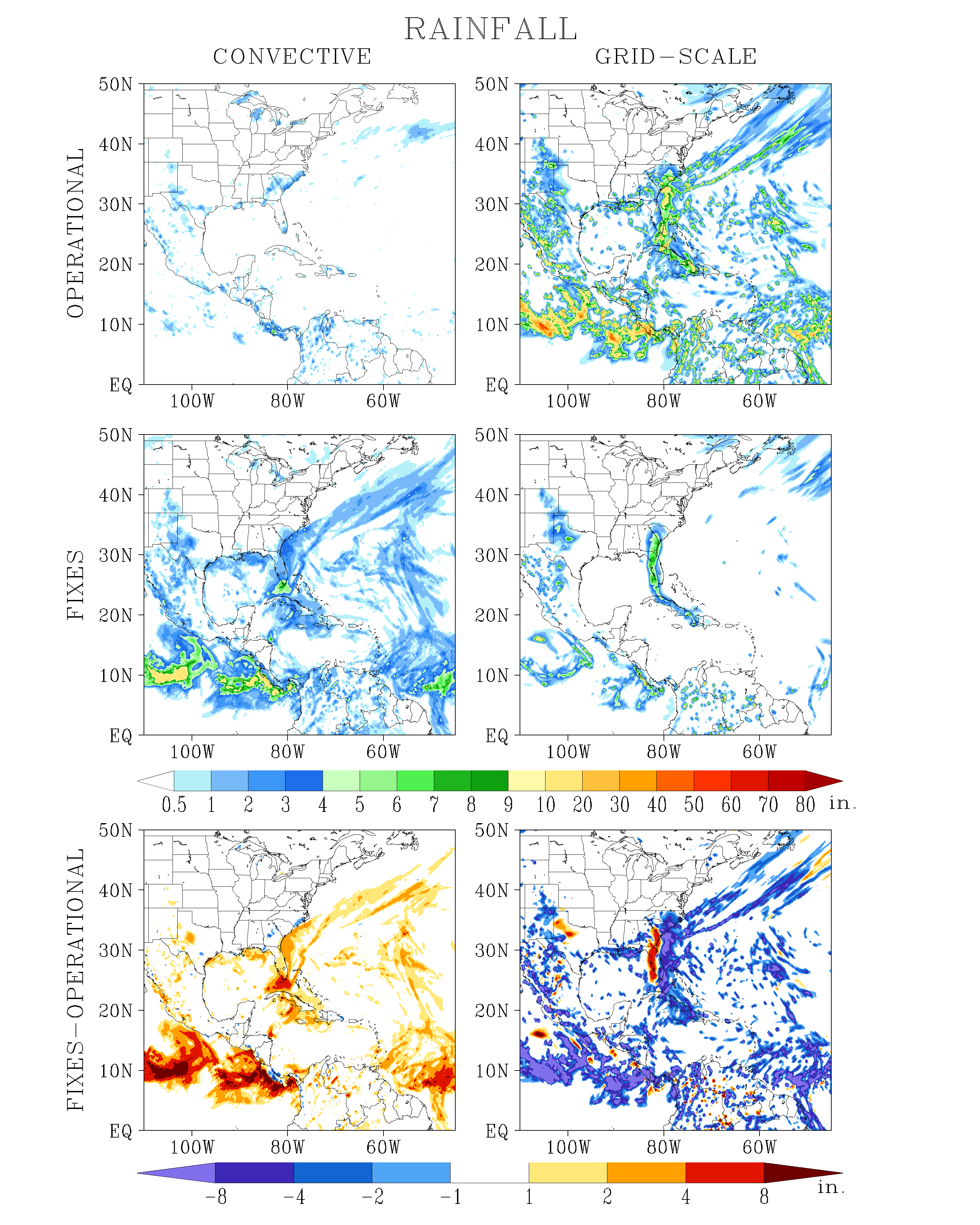 Forecast Total Rainfall (Hour 126)
Much less convective rainfall and much more grid-scale rainfall in operational run
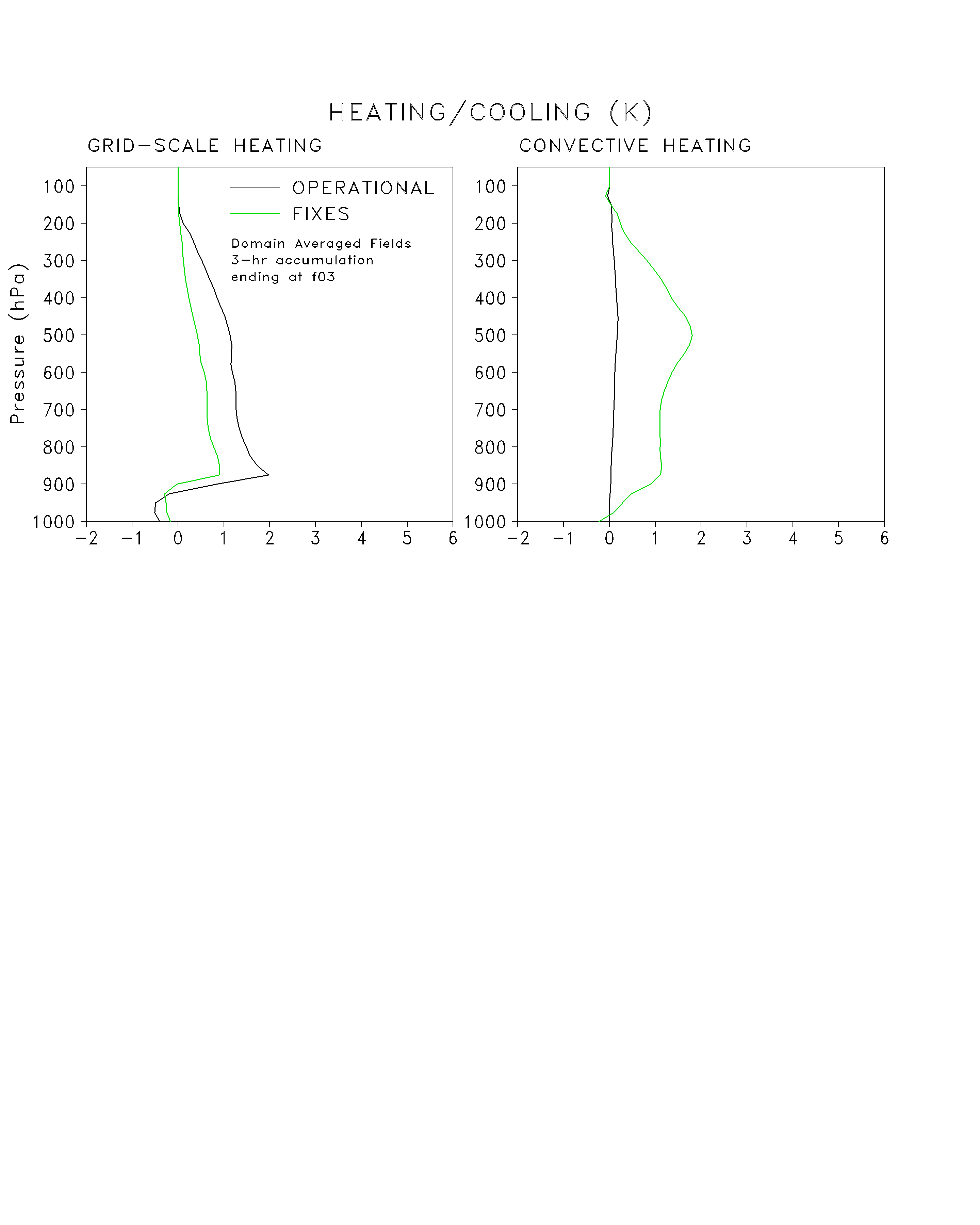 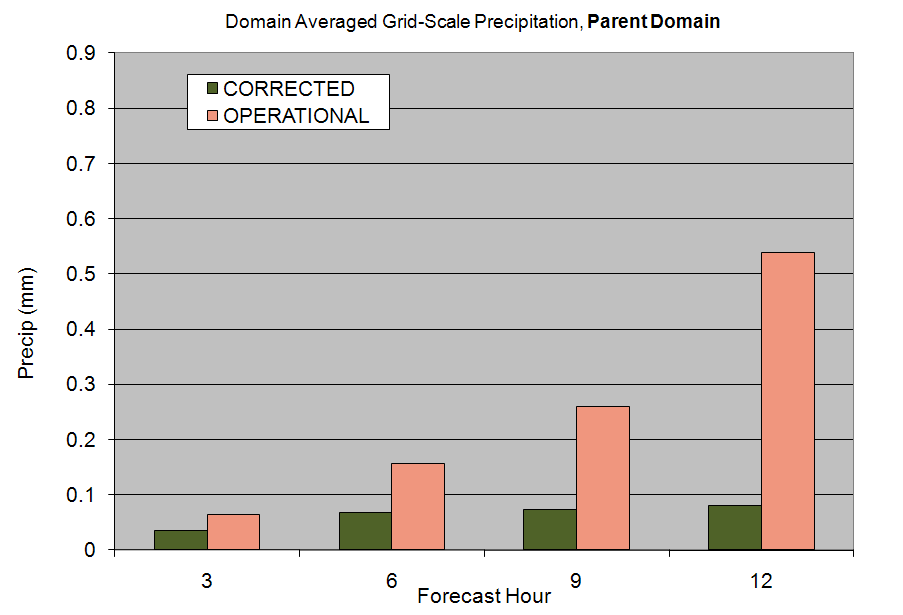 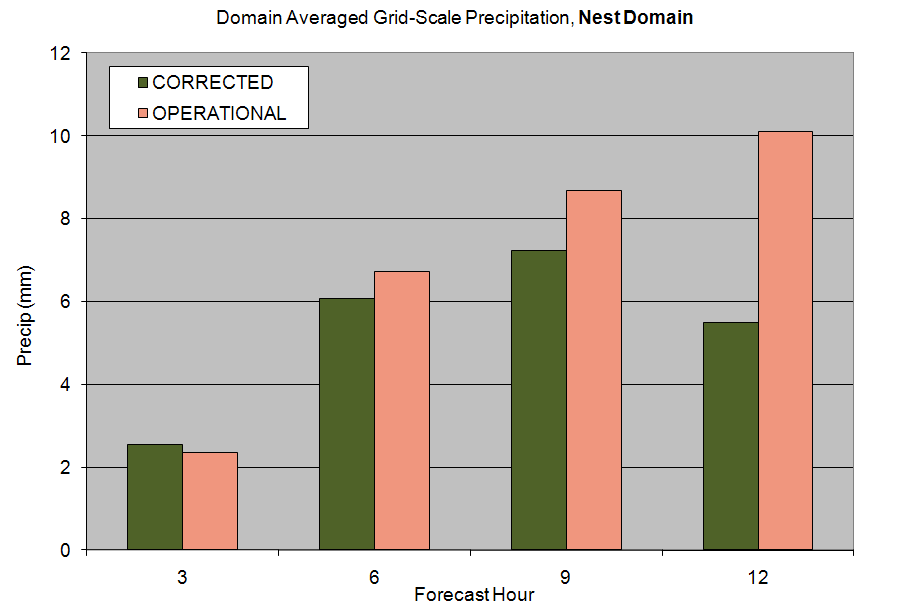 Reduction in grid-scale rainfall
Reduction in grid-scale rainfall
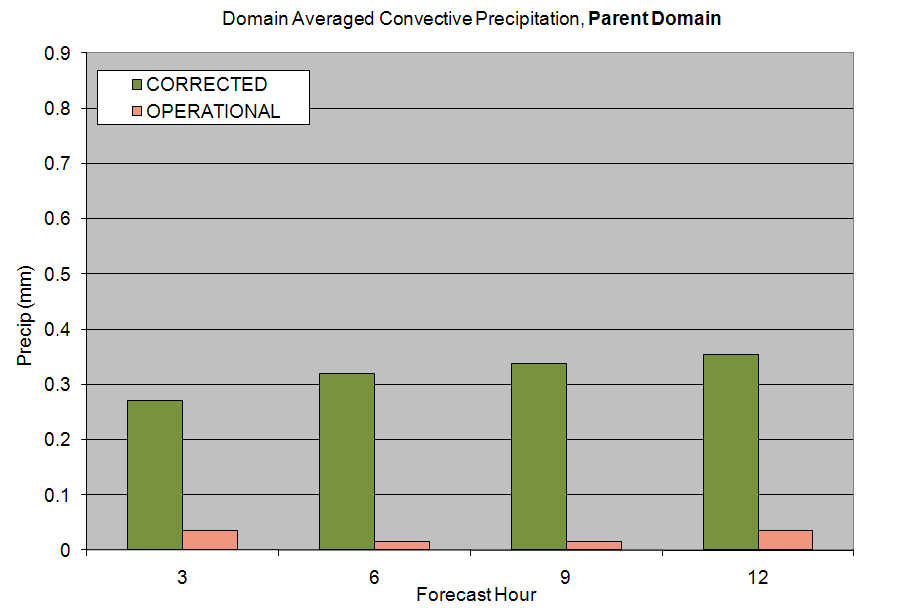 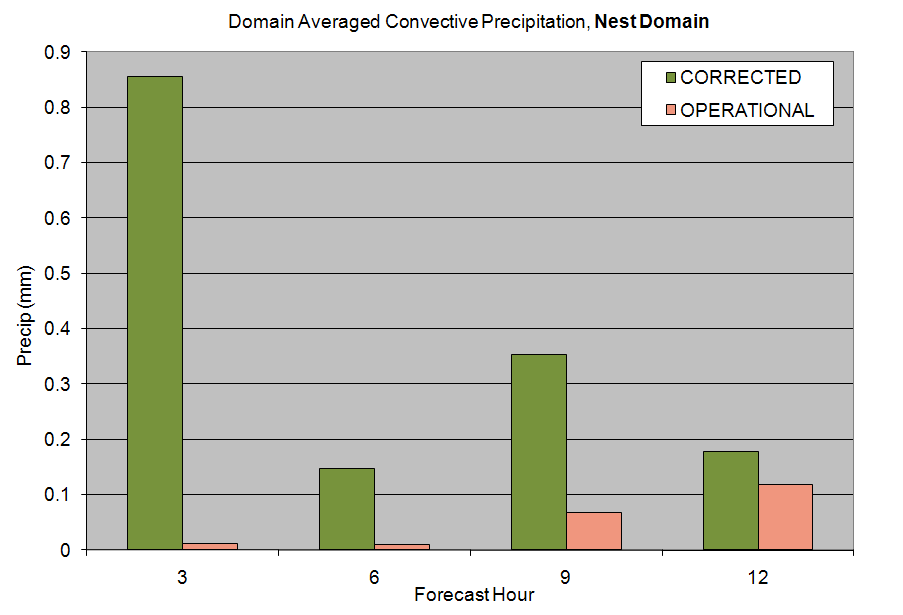 Substantial increase in convective rainfall
Substantial increase in convective rainfall
6
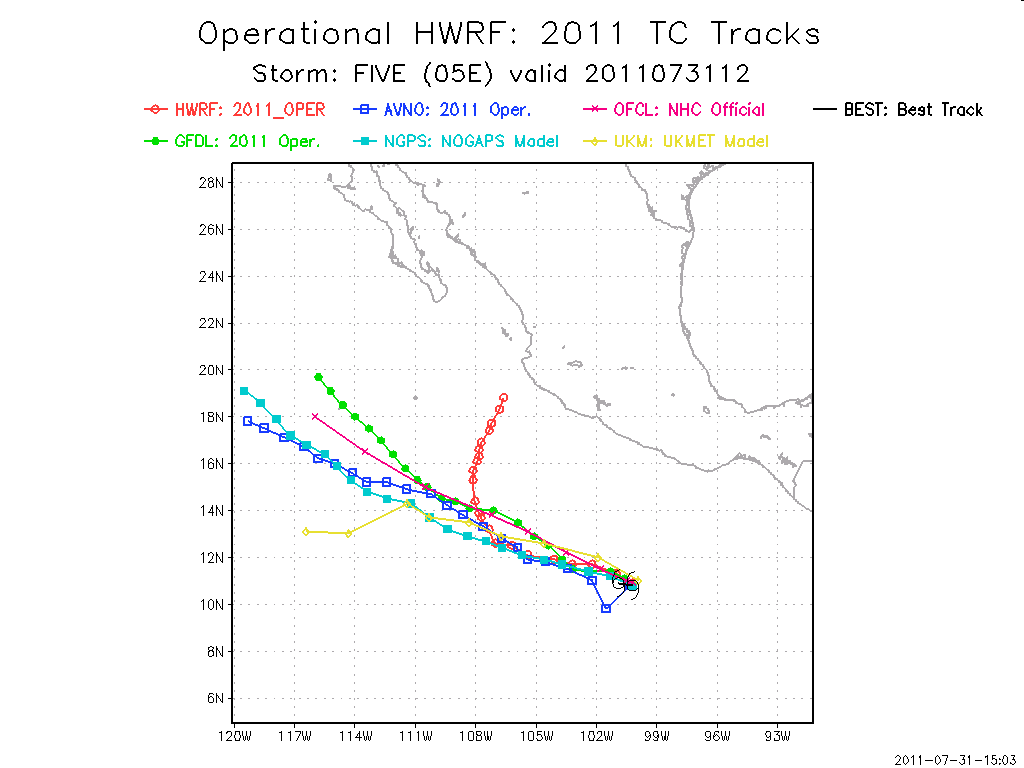 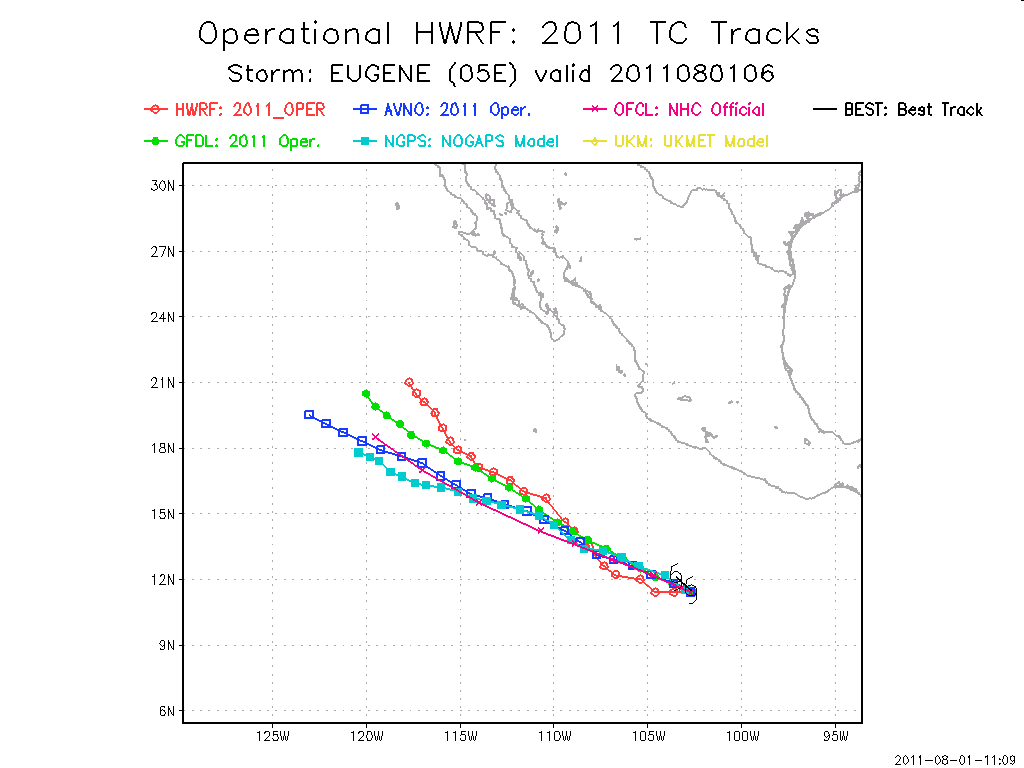 Unpredictable nature of the out-of-bound array problem
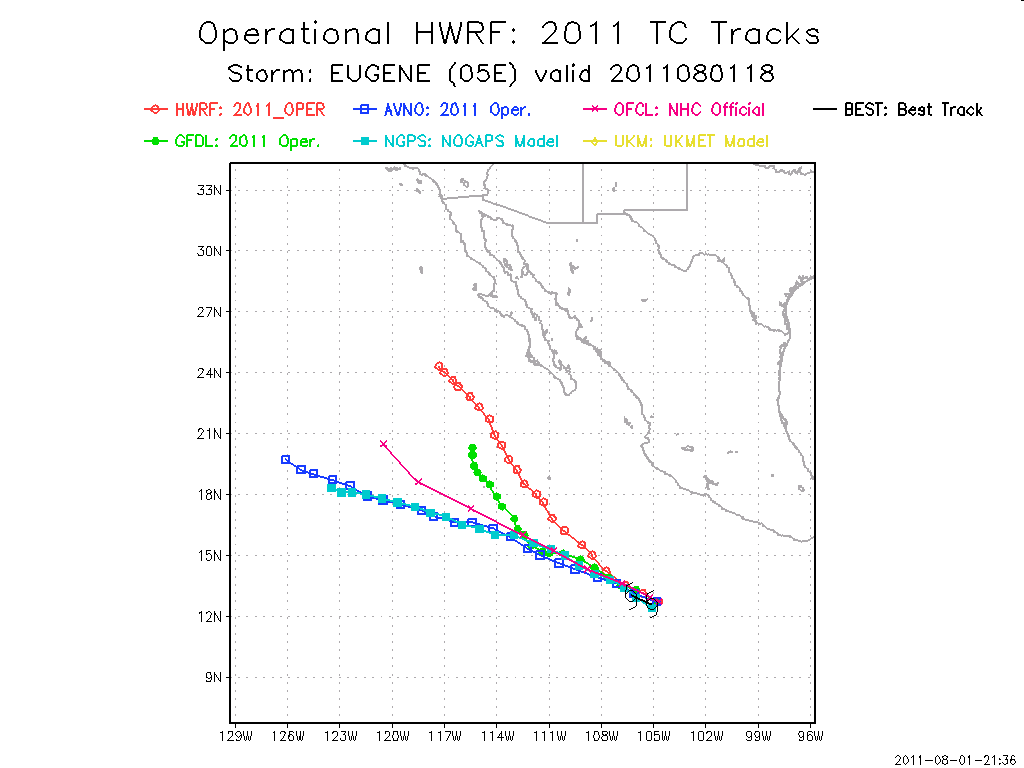 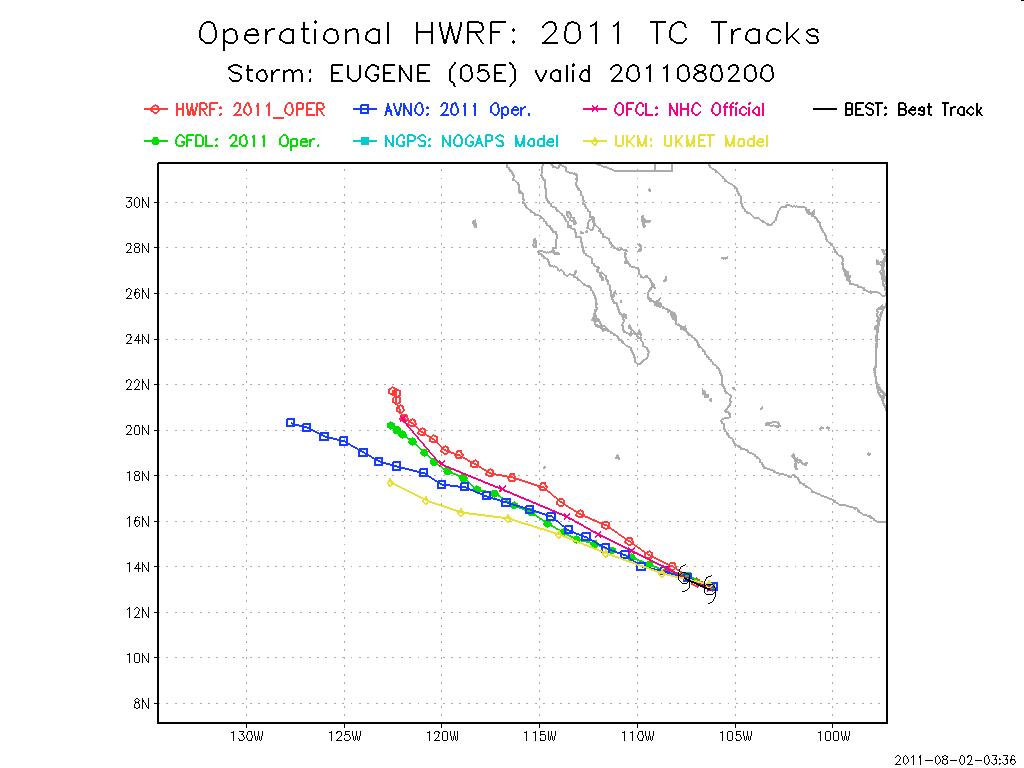 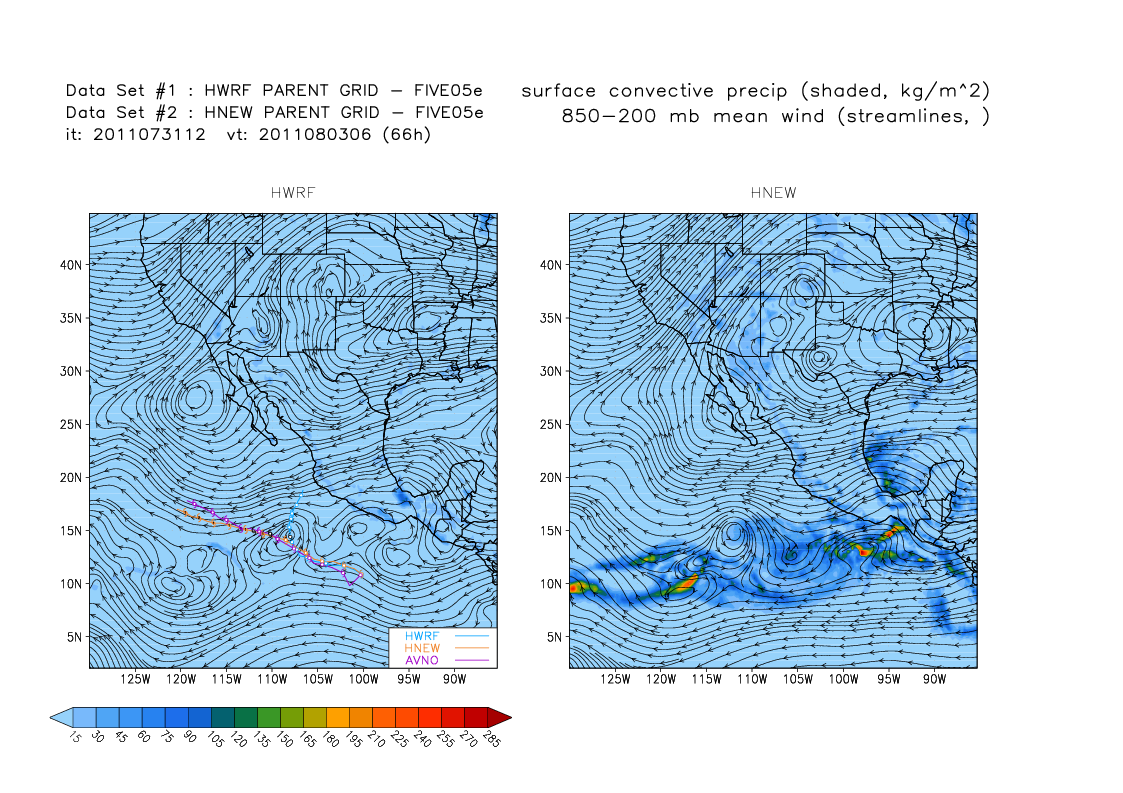 2011 Operational HWRF
HWRF with SAS Corrections
Hurricane Eugene, 2011
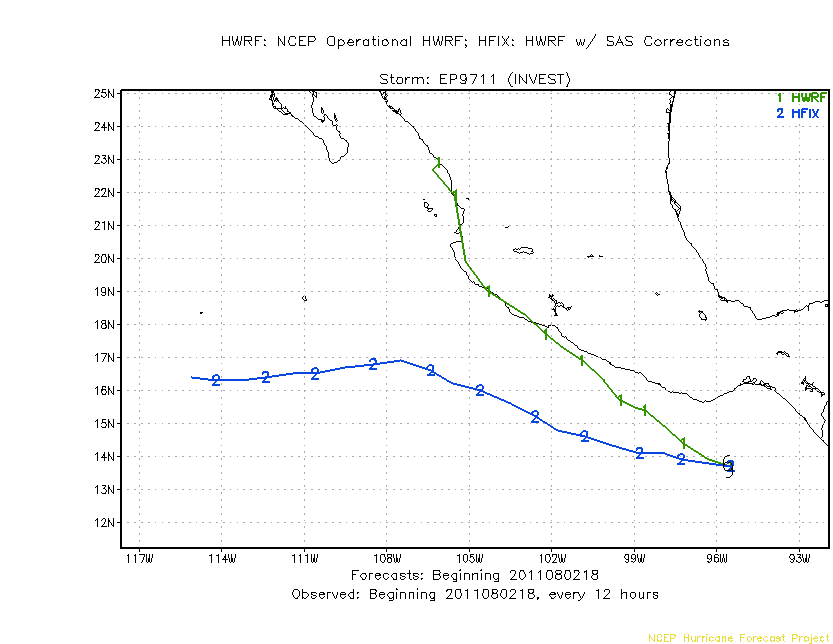 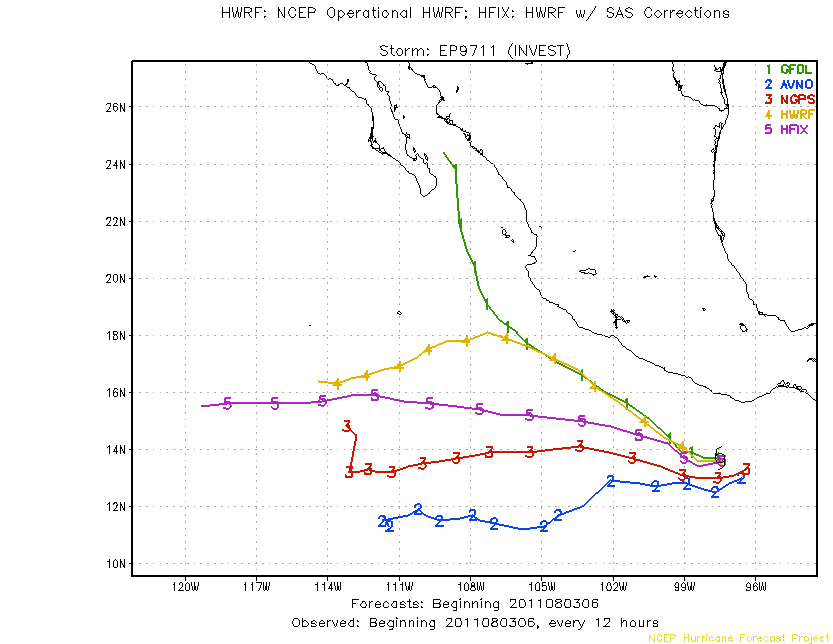 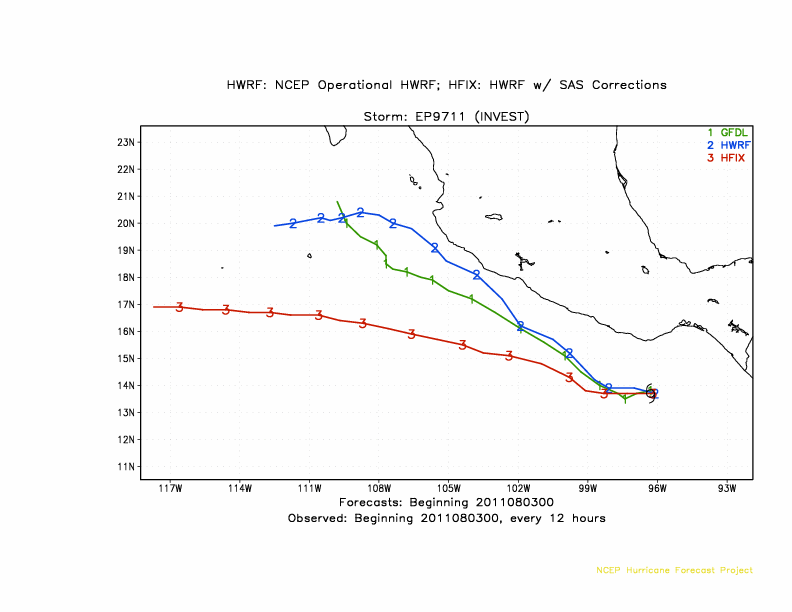 INVEST 97E
Rainfall distribution; Invest 97E  2011080306
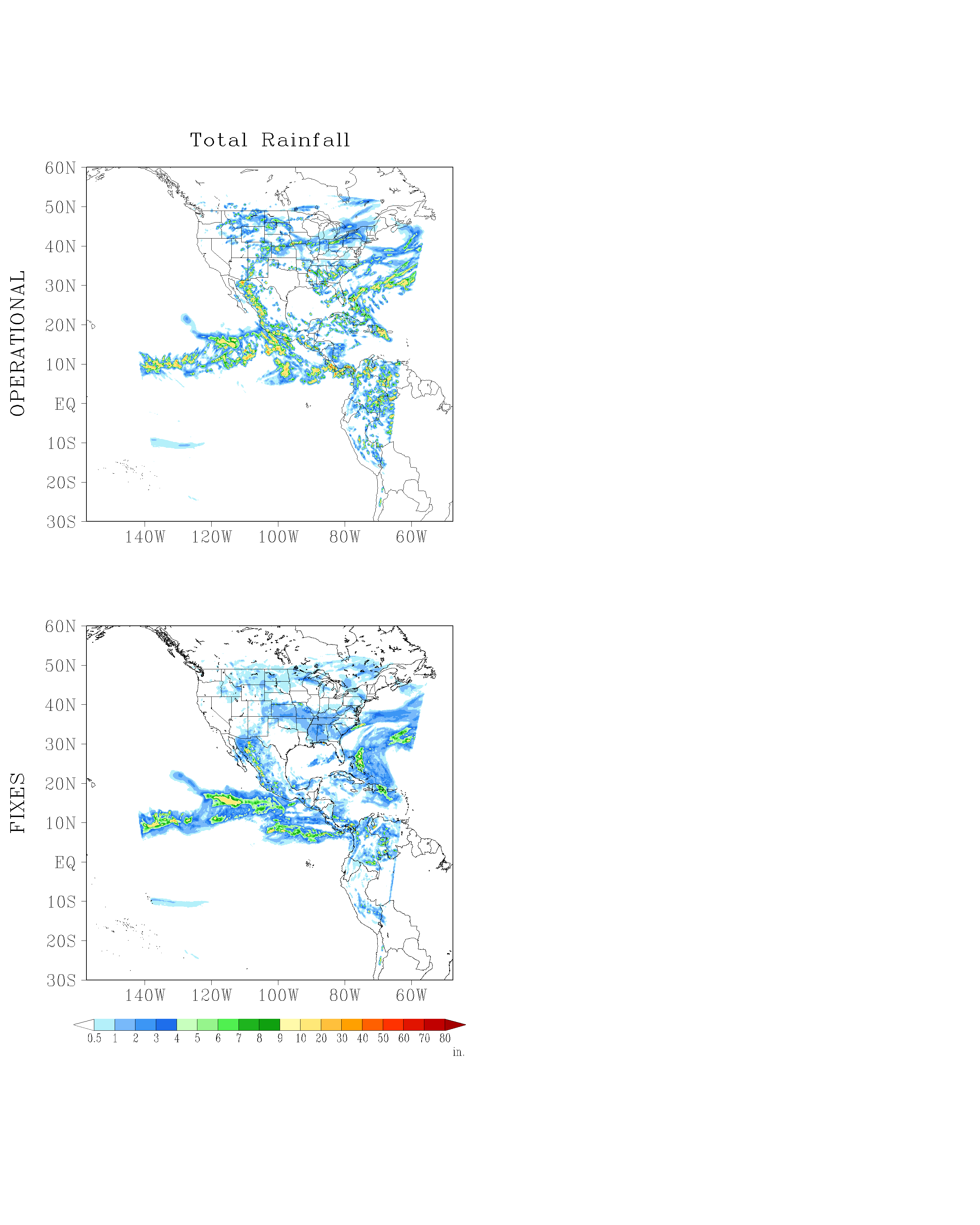 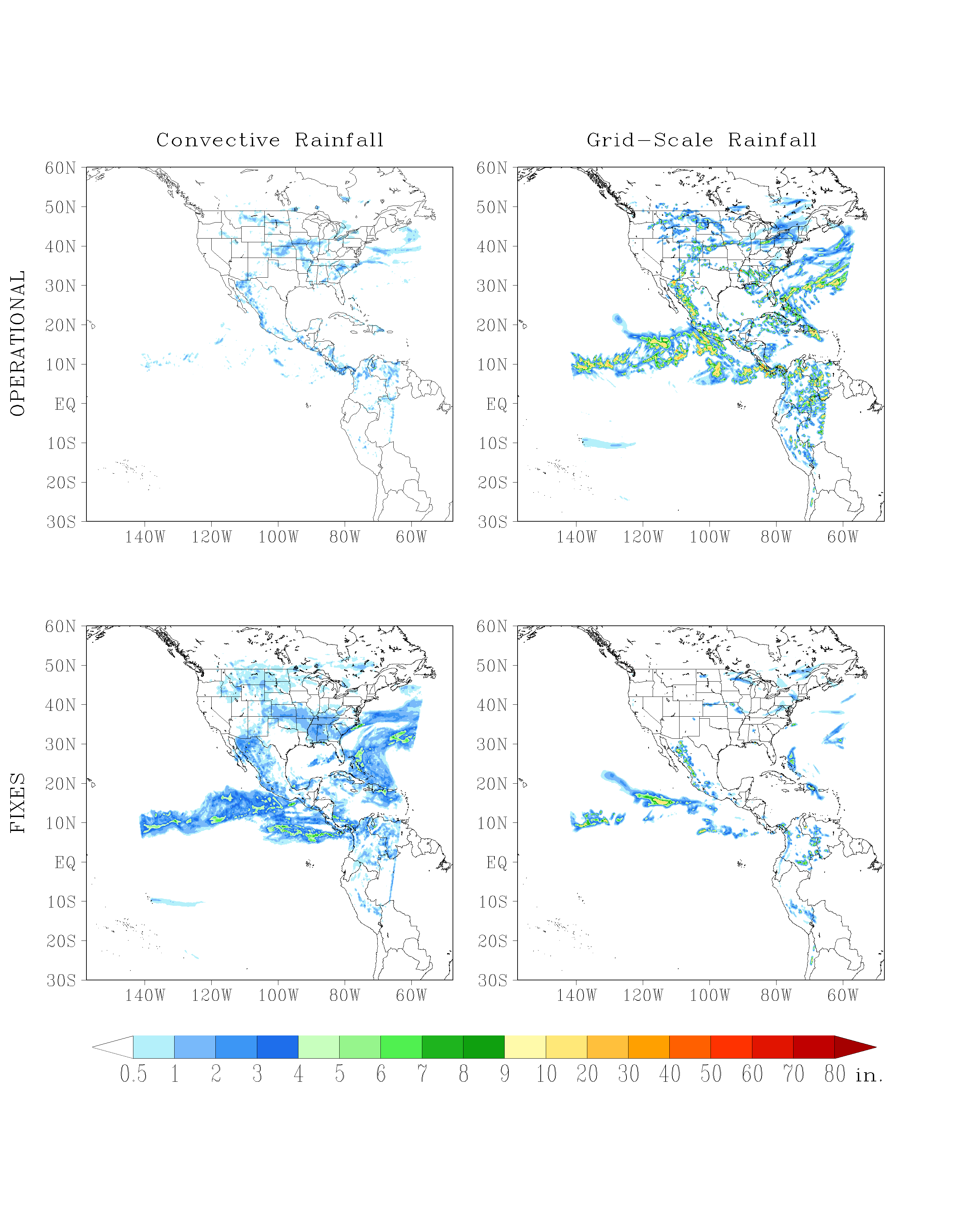 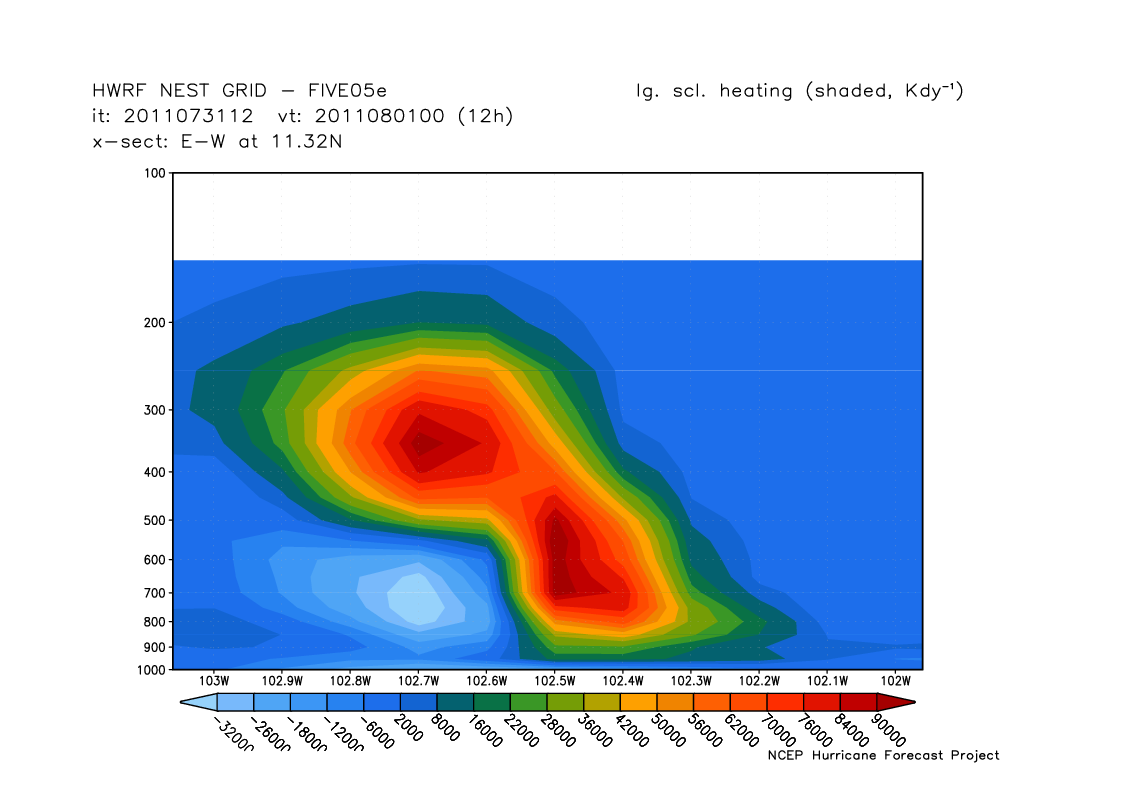 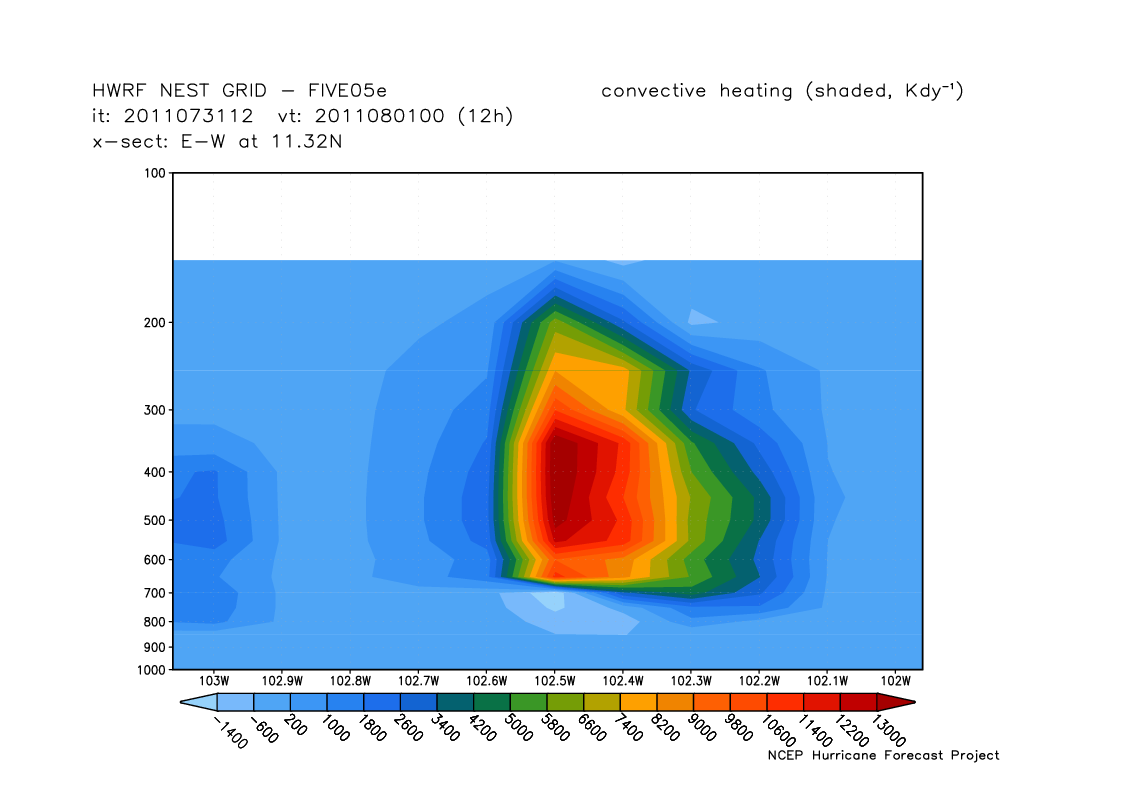 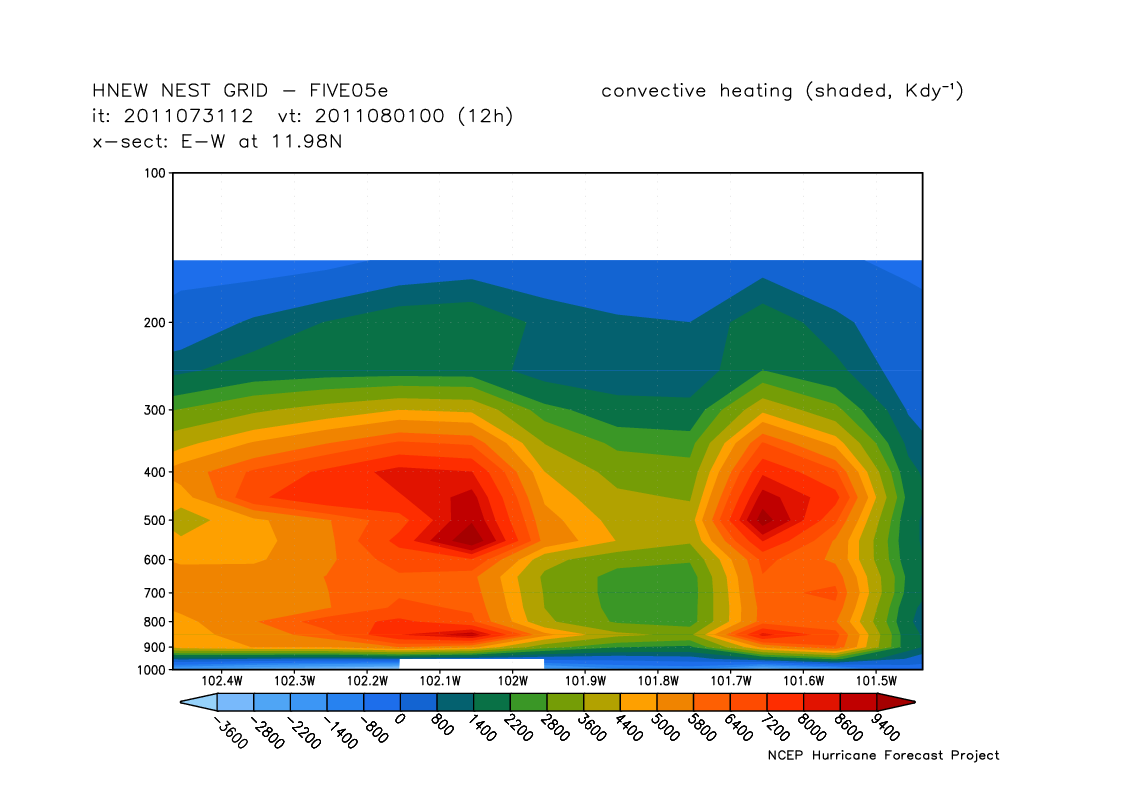 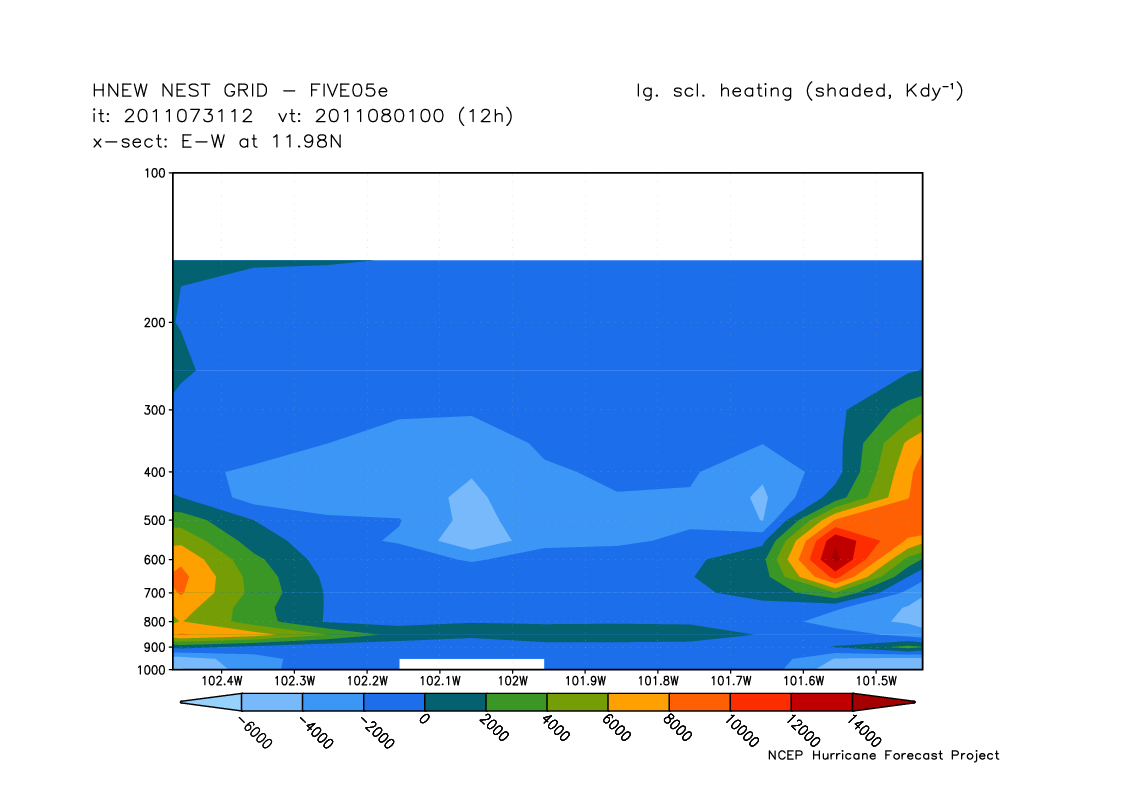 HWRF with SAS Corrections
2011 Operational HWRF
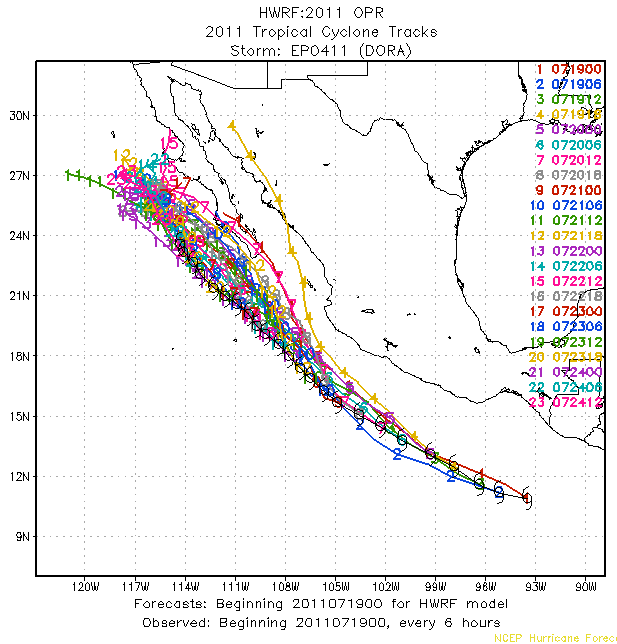 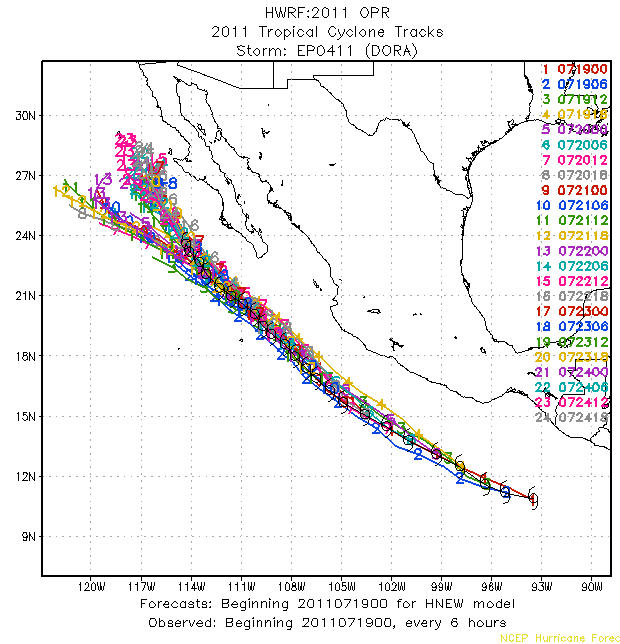 Hurricane Dora, 2011
2011 Operational HWRF
HWRF with SAS Corrections
Hurricane Calvin, 2011
HWRF with SAS Corrections
2011 Operational HWRF
TS Don, 2011
HWRF with SAS Corrections
2011 Operational HWRF
Hurricane Earl, 2010
2011 Operational HWRF
HWRF with SAS Corrections
Hurricane Earl, 2010
Hurricane Igor, 2010
HWRF with SAS Corrections
2011 Operational HWRF
2011 Operational HWRF
HWRF with SAS Corrections
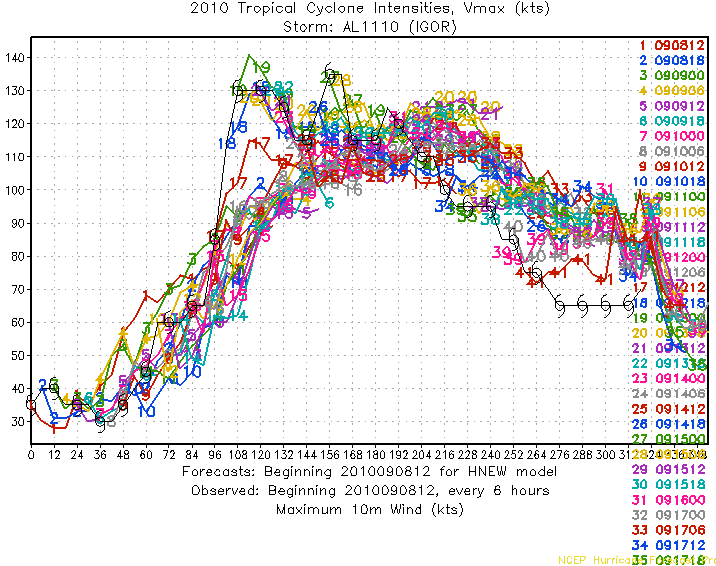 Hurricane Igor, 2010
2011 Operational HWRF
HWRF with SAS Corrections
TS Cindy, 2011
2011 Operational HWRF
HWRF with SAS Corrections
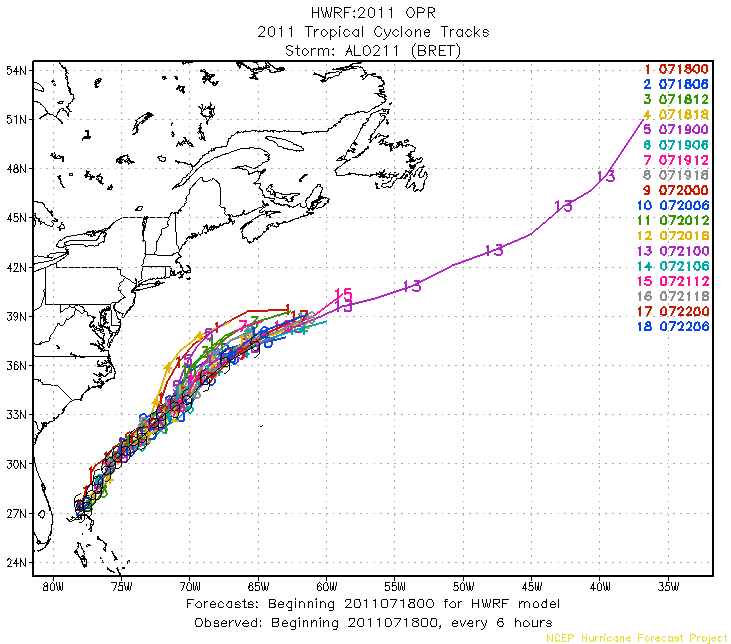 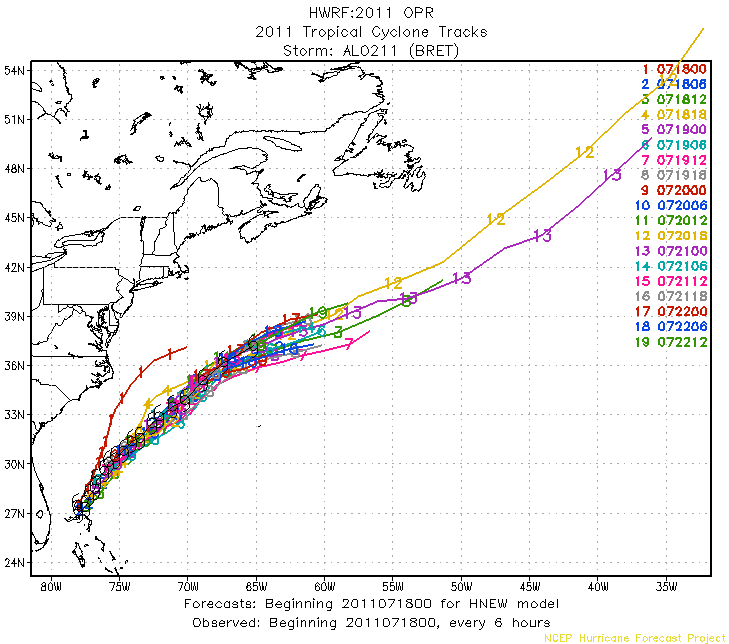 TS Bret, 2011
HWRF with SAS Corrections
2011 Operational HWRF
Hurricane Beatriz, 2011
2011 Operational HWRF
HWRF with SAS Corrections
Hurricane Adrian, 2011
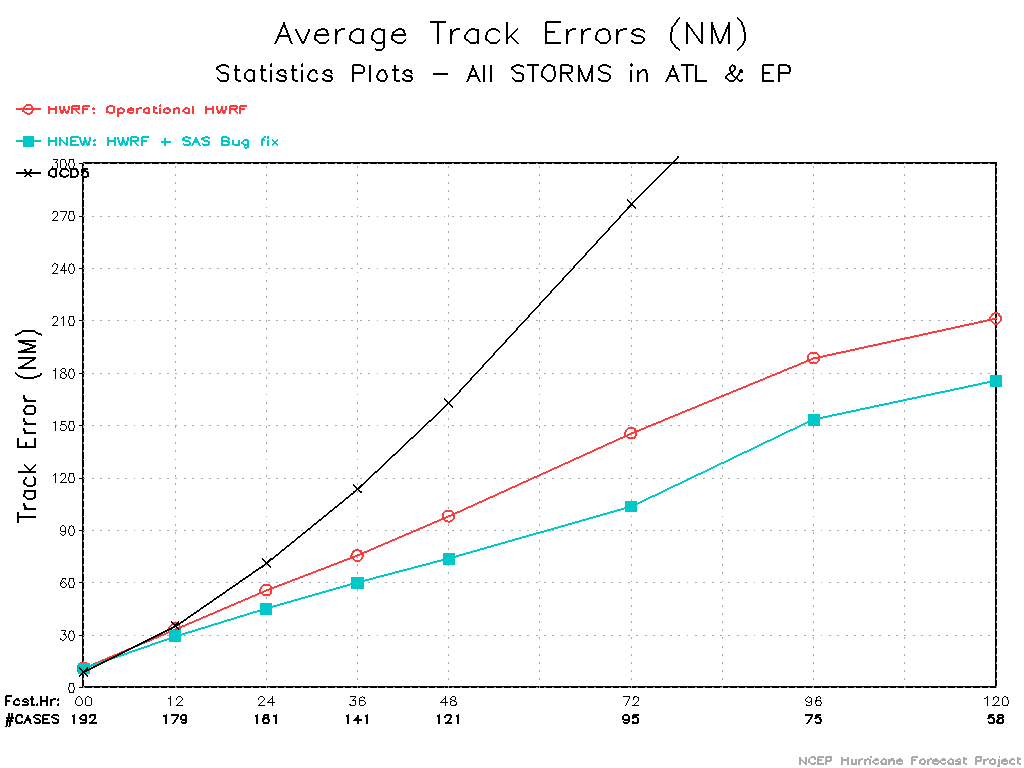 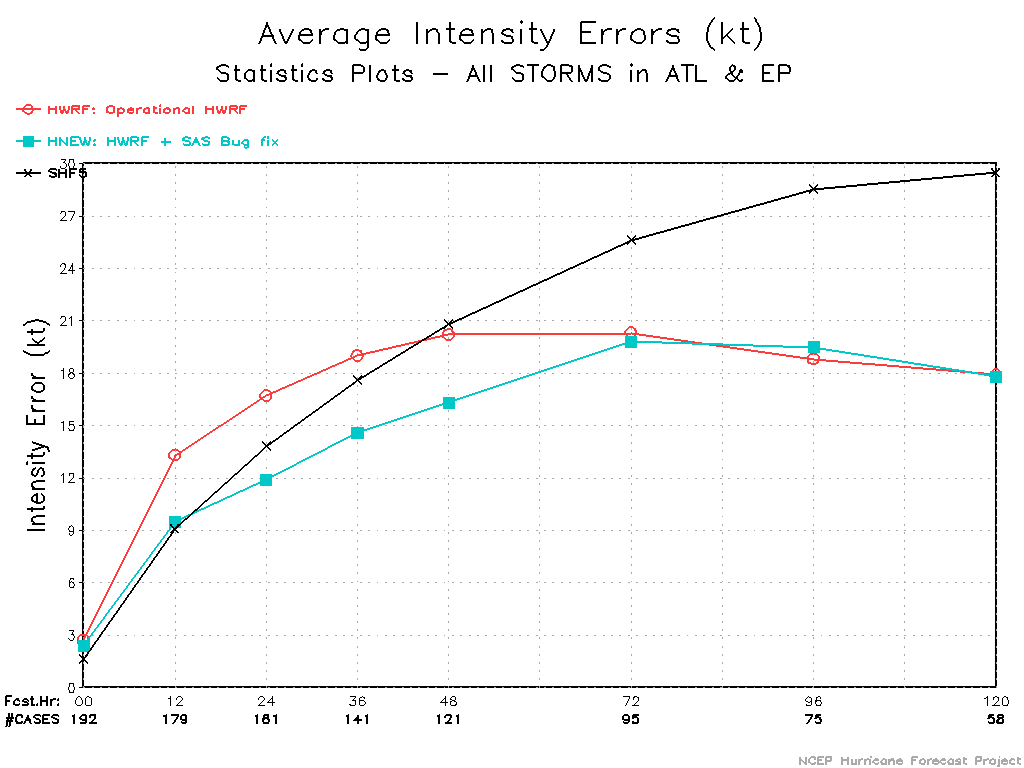 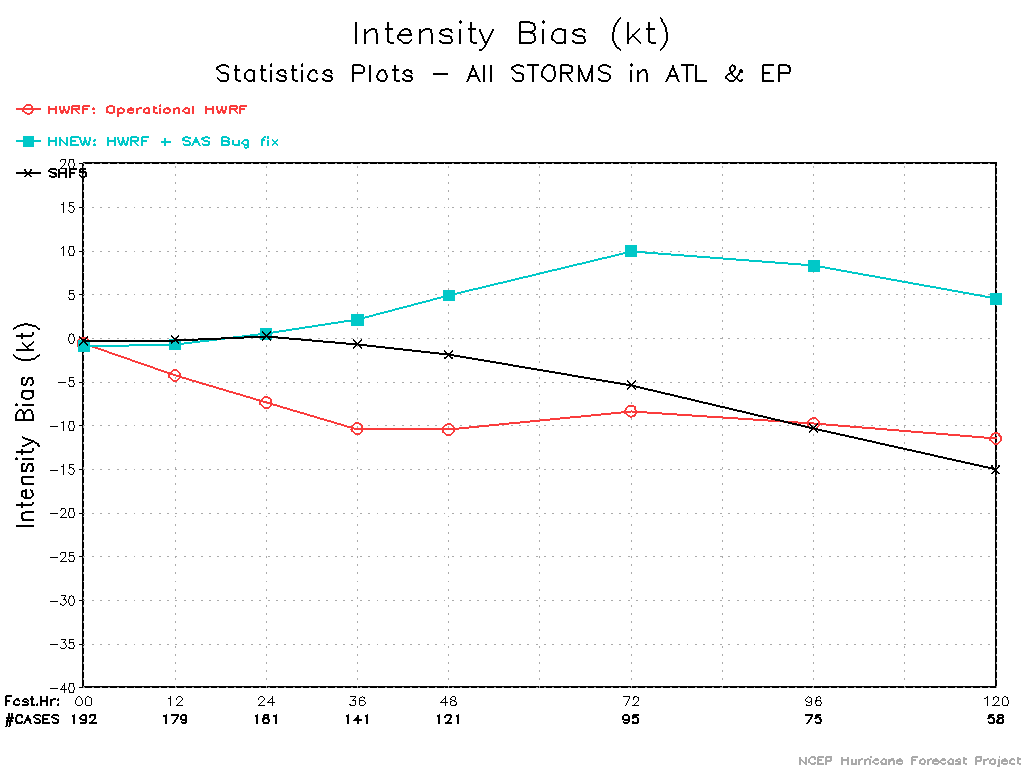 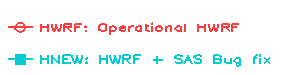 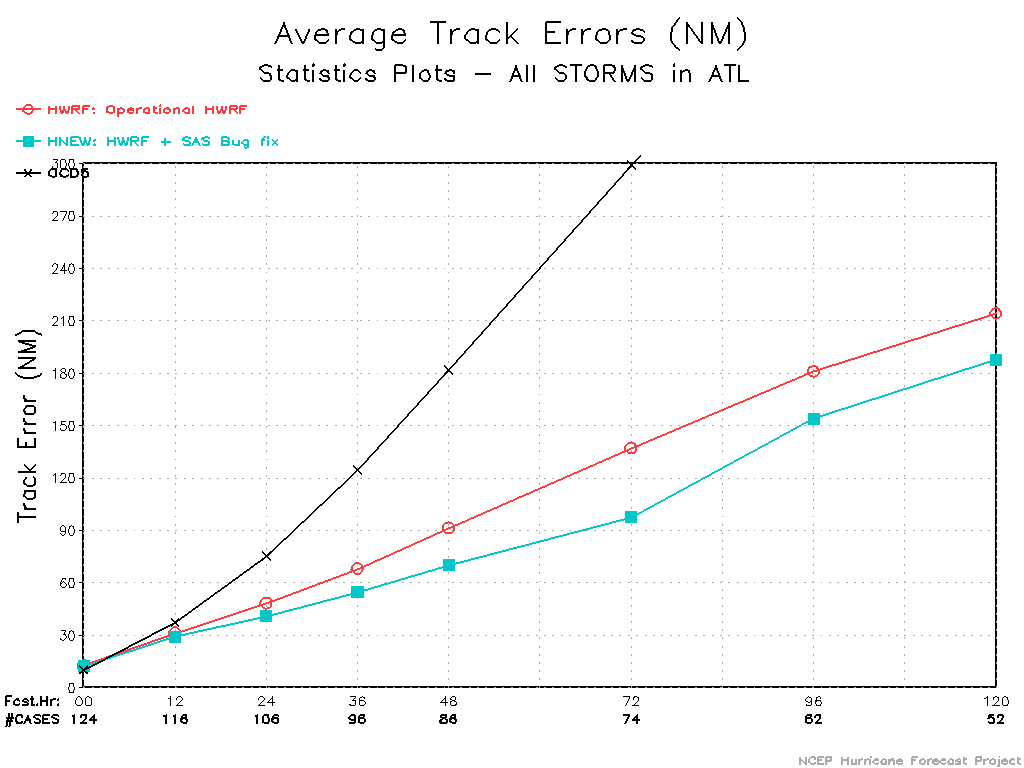 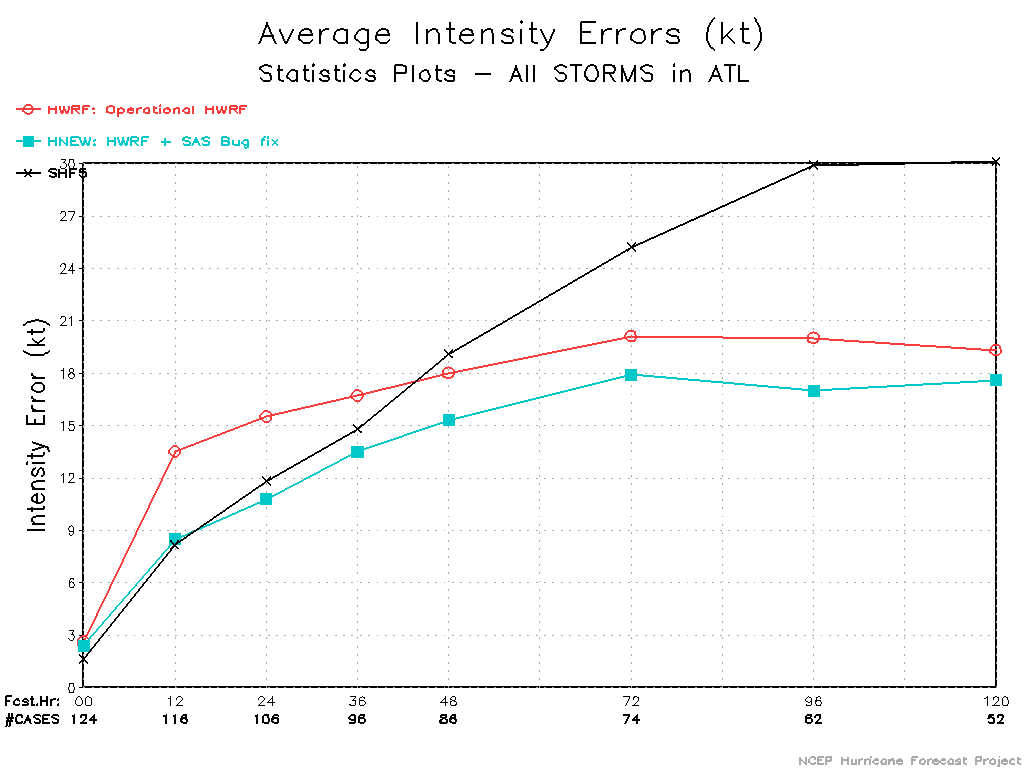 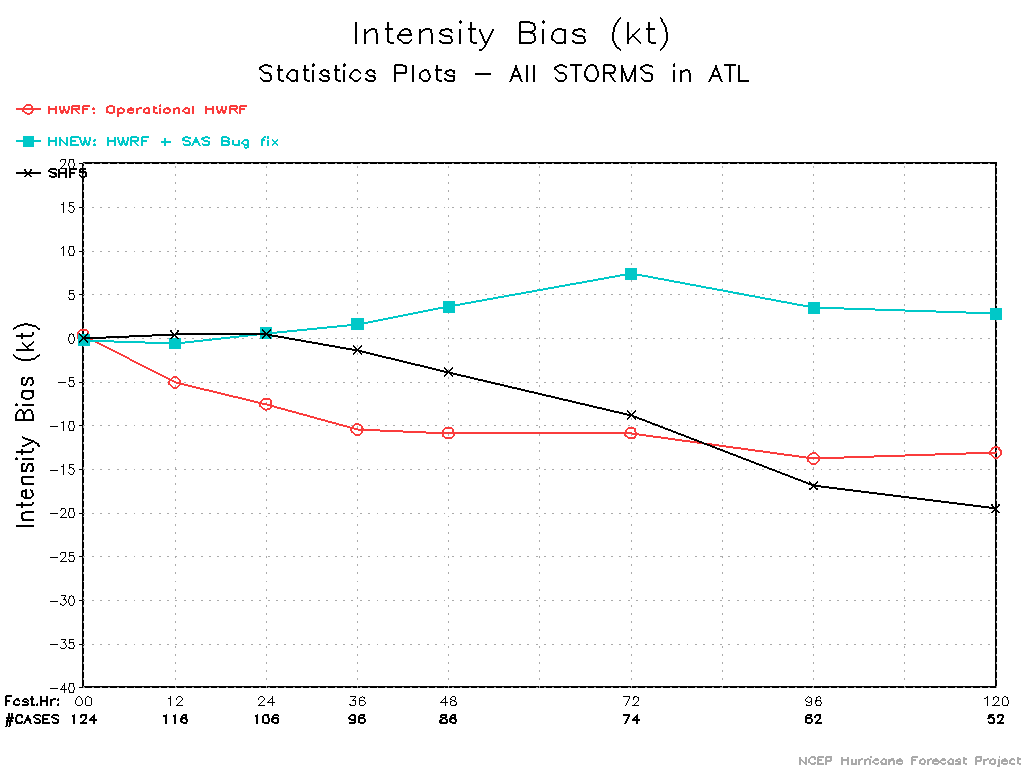 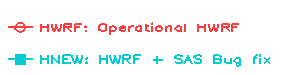 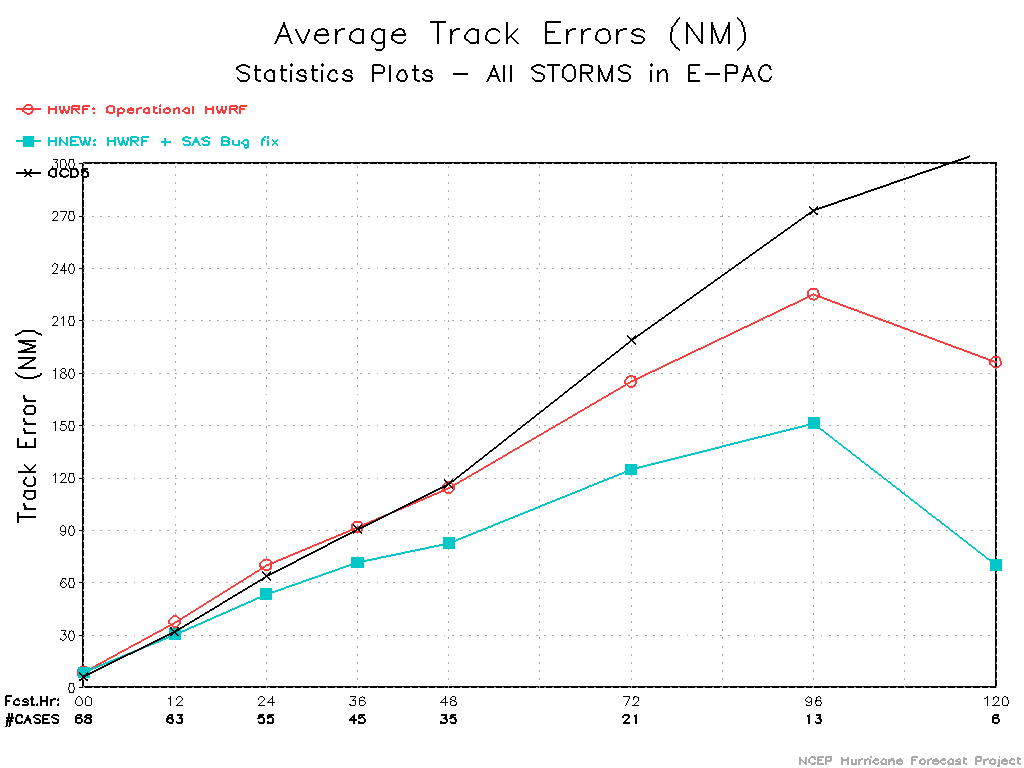 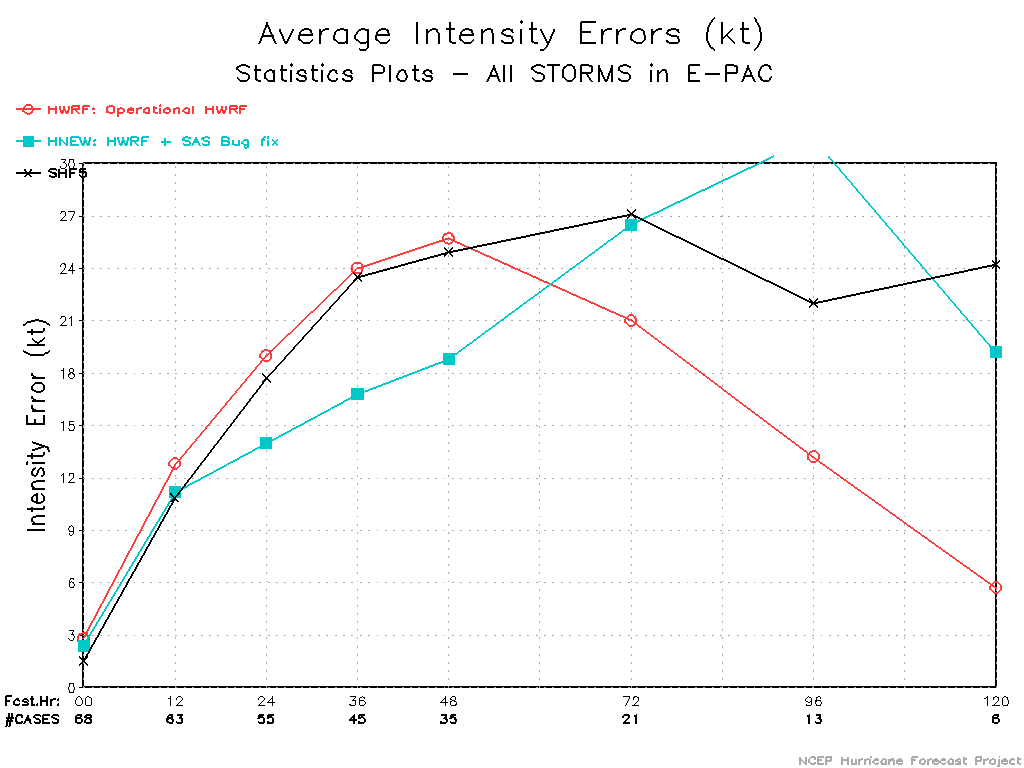 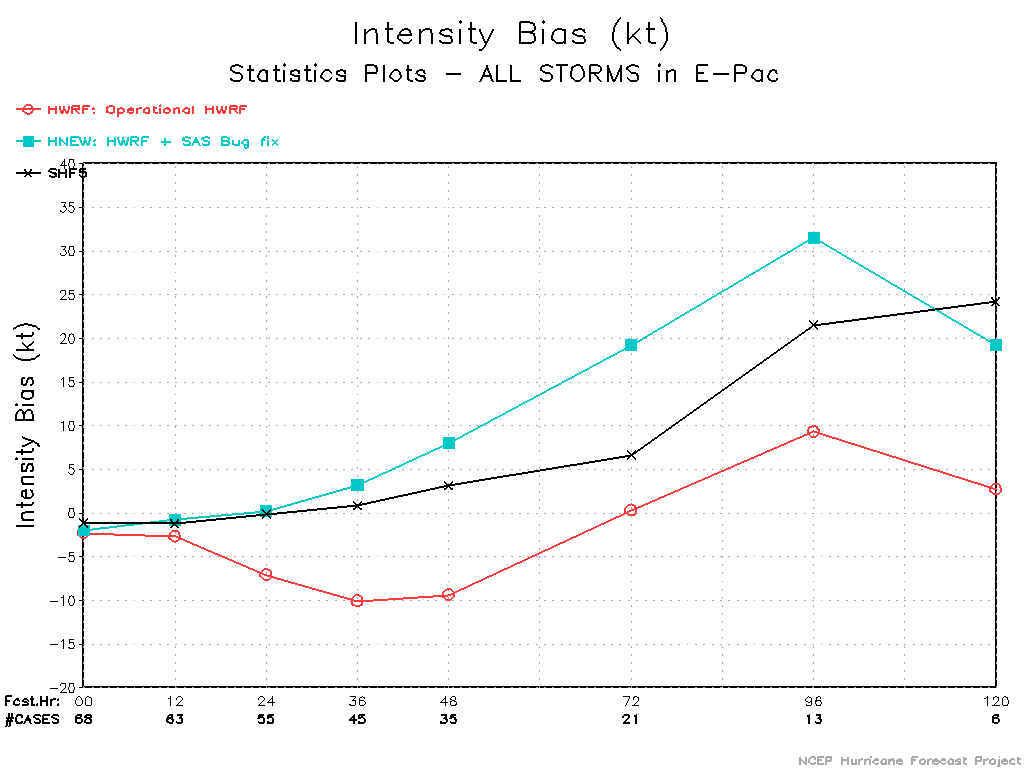 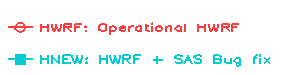 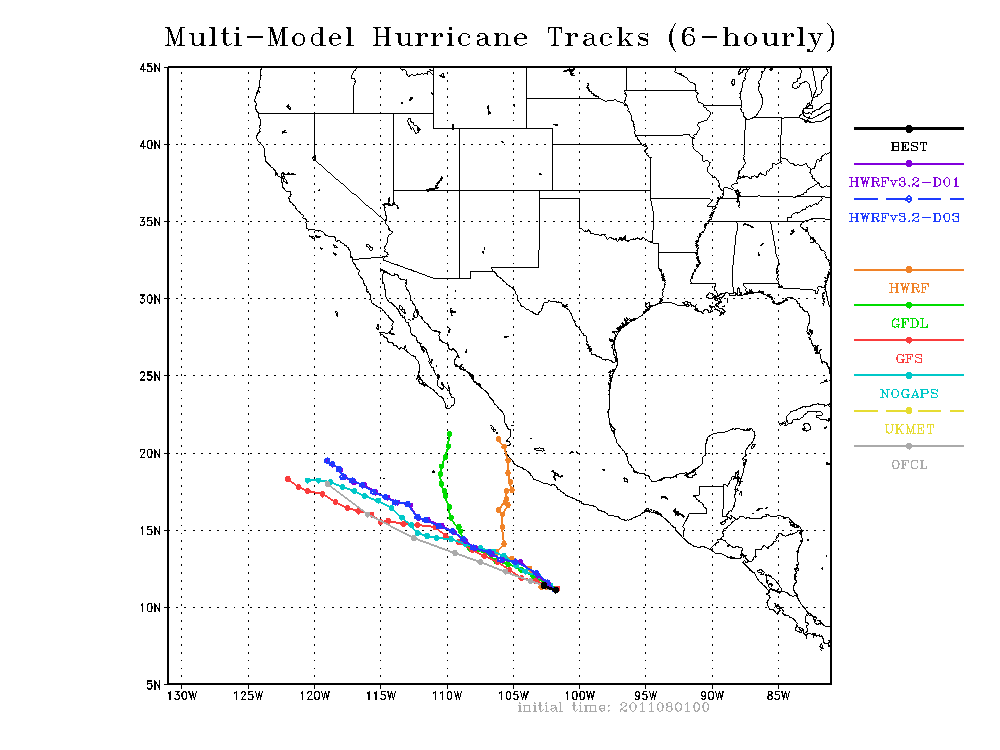 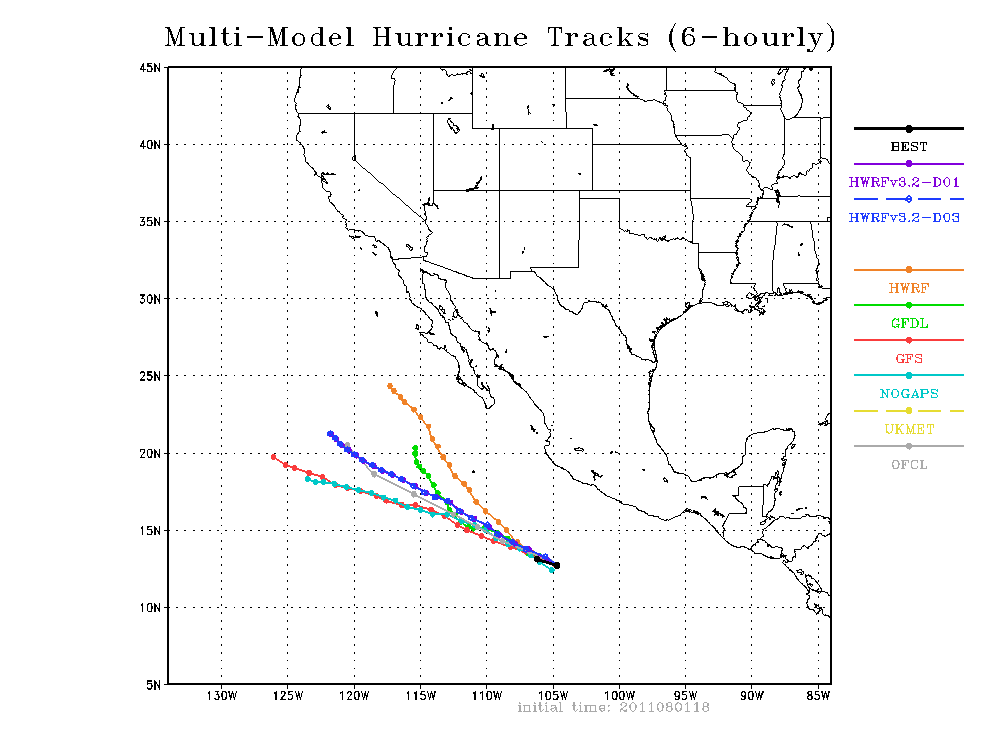 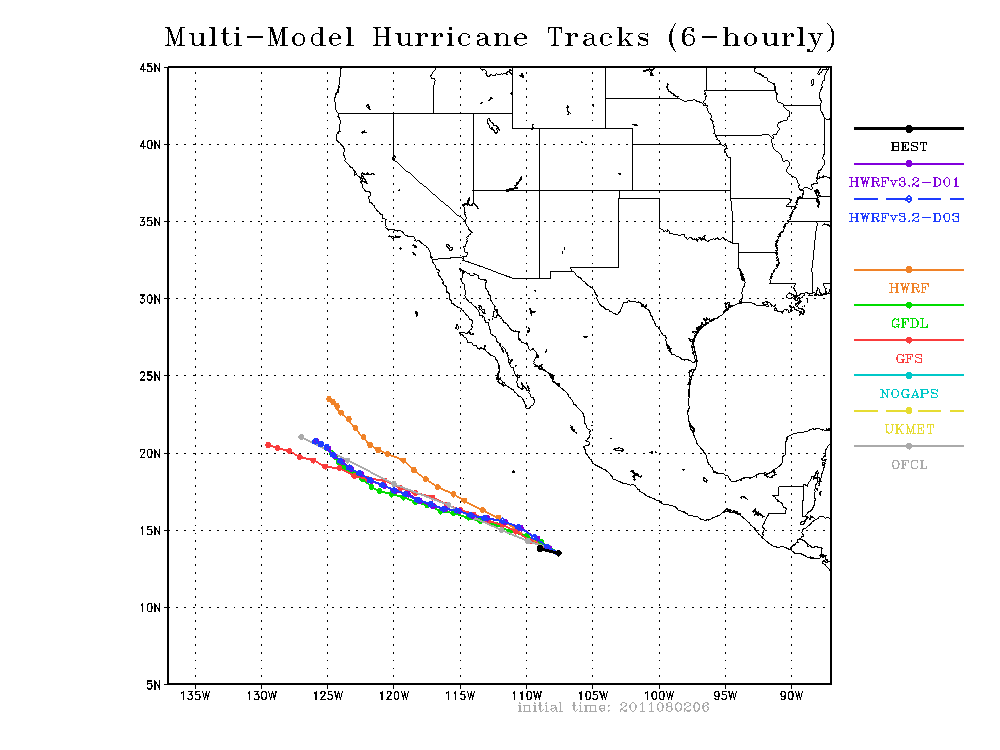 Next steps
More diagnostics on the impact of changes to the operational HWRF
Update all HWRFV3.2 based parallel configurations with this bug fix (including real-time runs)
Evaluate the impact of bug fix on t-Jet vs. CCS
Improve the coding standards – use strict complier options to trace such problems
Better code management through subversion